A Better Plan: Single Payer 101(aka “what is this conference and how did I get here”)
Andy Hyatt
Boston University School of Medicine (MD 2018)
ashyatt@bu.edu
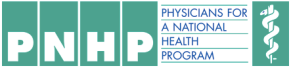 Slide deck based off work by Anand Saha
What is the point of a healthcare system?
What do we want out of it?
“Triple Aim” of Good Healthcare Systems
QUALITY of patient care
Minimize COST
Better POPULATION HEALTH outcomes
[Speaker Notes: Based on work by Don Berwick]
Another way to put this
Healthcare should be
Universal
Affordable
Accessible
High Quality
[Speaker Notes: Everyone gets it!
No one forgoes necessary care because of costs
Accessible- it should be in your community
Speaks for itself]
So how does our system fare?
Well…
The Most ExpensiveHealth Care System In the World
USA: $8,713
Annual per capita dollars spent on  health care
Average: $3,453
Data are for 2013 or nearest year
US$ Purchasing Power Parity
OECD data accessed Nov 30 2015
[Speaker Notes: Our country spends a lot
This compares us to our “peer nations” in the developed world]
Health Insurance Is Increasingly Unaffordable
Average Family Premium as a Percentage of Median Family Income
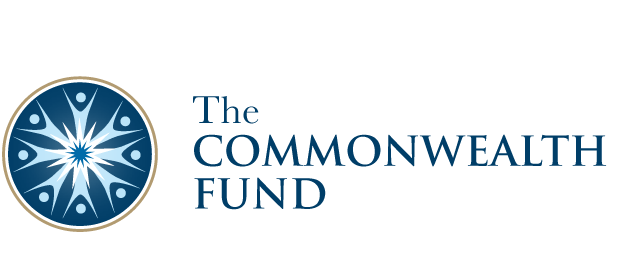 http://www.commonwealthfund.org/interactives-and-data/chart-cart/presidents-column/costs-of-failure/average-family-premium-as-a-percentage-of-median-family-income
Accessed Feb. 25, 2016
[Speaker Notes: And our families spend a lot]
31% of Our Healthcare Dollars are not spent on healthcare
Medical care
69%
Canada
Medical overhead, administration, and insurance profits
31%
84%
16%
United States
$1,300 monthly premium  $200 monthly waste
Woolhandler, et al “Costs of Health Administration in the U.S. and Canada,” NEJM 349(8) Sept. 21, 2003
[Speaker Notes: This goes to profits, adminstrators]
Health Insurance CEO 2014 Pay
Aetna
Annual Comp: 
$15.0 M
Pay/Weekday: 
$57,745
Wellpoint
Annual Comp: 
$8.1 M
Pay/Weekday: 
$31,016
Centene
Annual Comp: 
$ 28.1 M
Pay/Weekday: 
$107,962
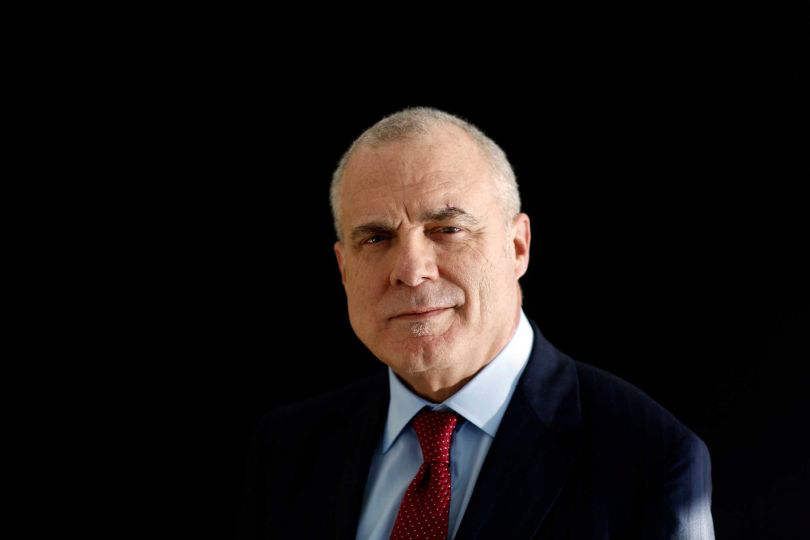 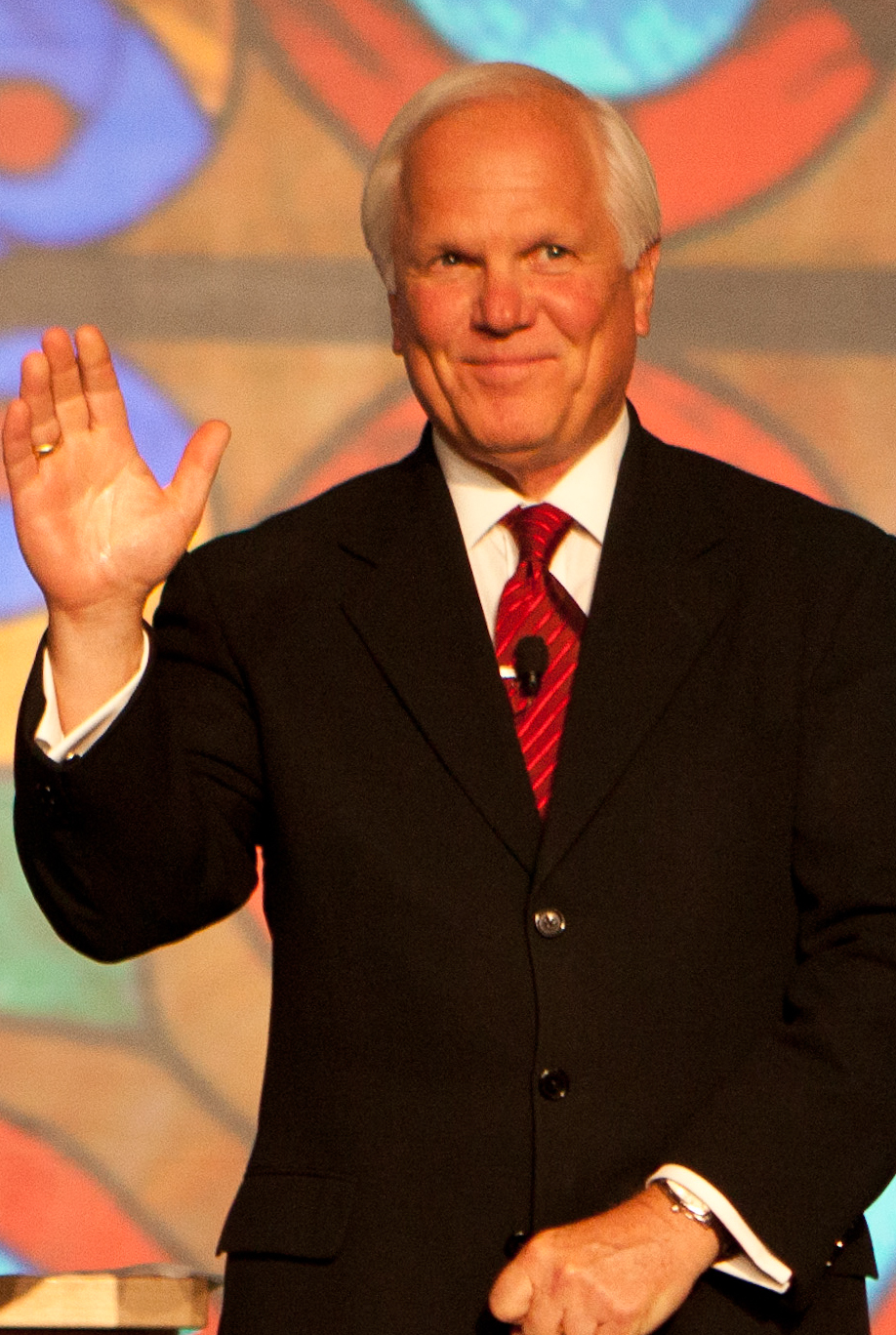 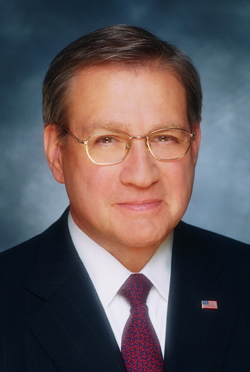 Cigna
Annual Comp: 
$27.2 M
Pay/Weekday: 
$104,479
United
Annual Comp: 
$66.1 M
Pay/Weekday: 
$254,328
Humana
Annual Comp: 
$13.1 M
Pay/Weekday: 
$50,319
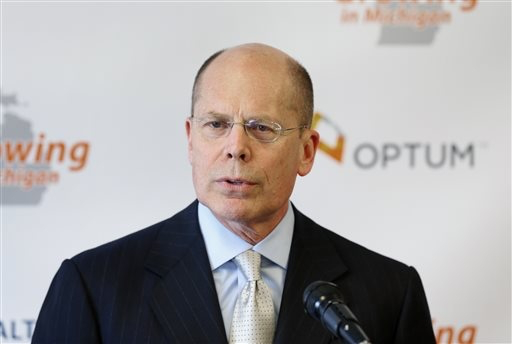 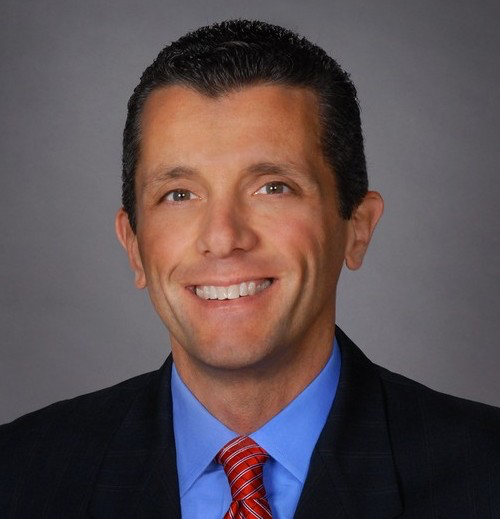 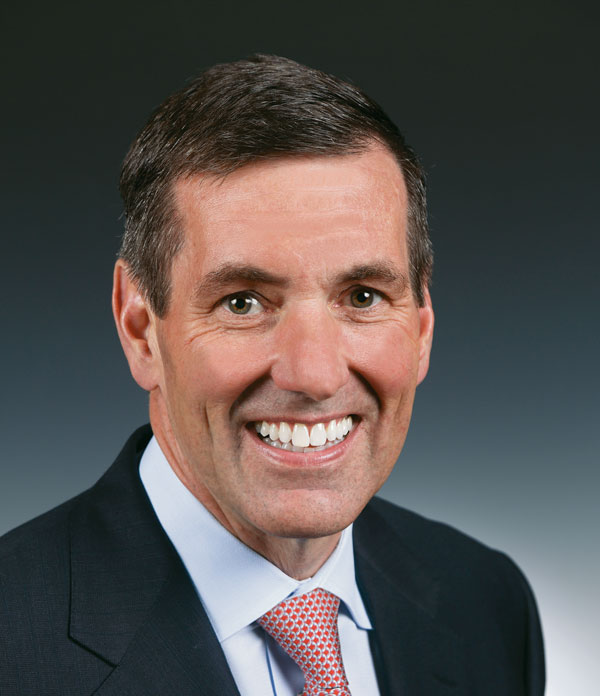 Source: SEC filings
[Speaker Notes: Nice collection of white men getting rich off our medical bills]
Drug Company Profits
Return on Revenue (%)
Fortune 500 rankings for 1995-2015
Total drug company profits, 2010 = $44.6 billion
[Speaker Notes: But they cry poor- we need high drug prices to fuel drug discovery!
That’s a load of BS, but that’s another lecture]
Ok but if we spend a lot we must get a lot right?
Well…
Infant MortalityDeaths in First Year of Life Per 1,000 Live Births
Note: Data are for 2013 or most recent year available
Source: OECD, 2015
We’re Number 25 in Life Expectancy
Life Expectancy at birth
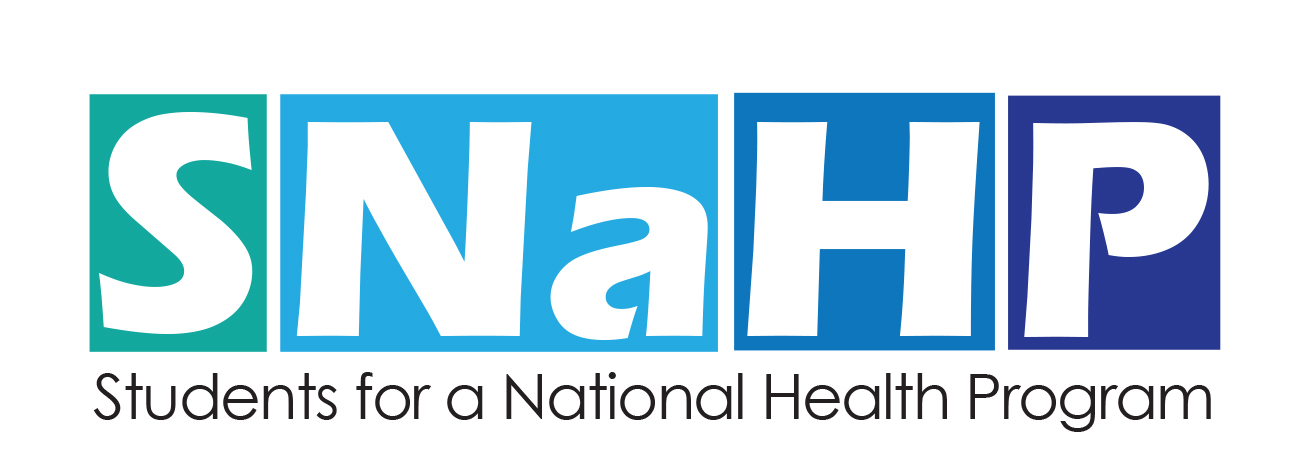 2013 data from OECD accessed Nov 19 2015
https://data.oecd.org/healthstat/life-expectancy-at-birth.htm
[Speaker Notes: Womp]
Ultimate cost: 45,000 Annual Deaths
Source: Wilper et al. Am J Public Health 2009. 
State tabulations by author
[Speaker Notes: This is comparing pre-ACA baseline to the present
Present figures estimate around 30K excess deaths/year]
Ultimate Cost:Personal Bankruptcy
62%
of all bankruptcies in 2007 were medical
92%
had medical debts over $5,000
or 10% of pretax family income
75%
had health insurance
Himmelstein, et.al. Am J Med, August, 2009
[Speaker Notes: Most of these people had insurance!]
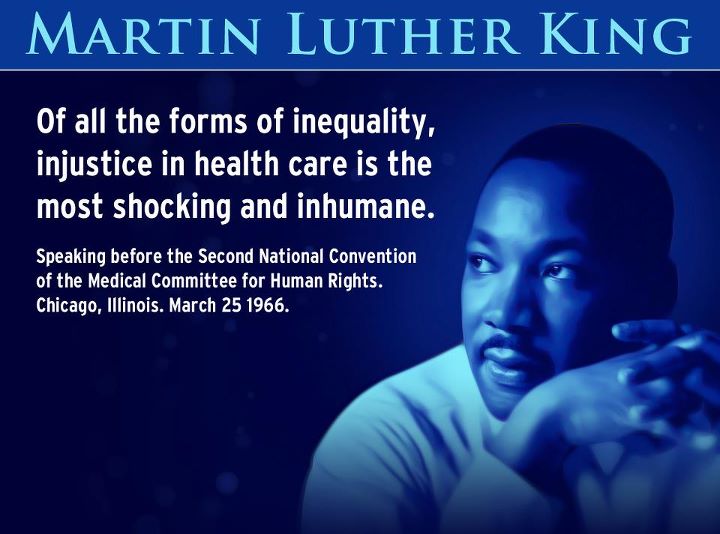 Ok but what about Obamacare?? Didn’t that fix it?
Well…
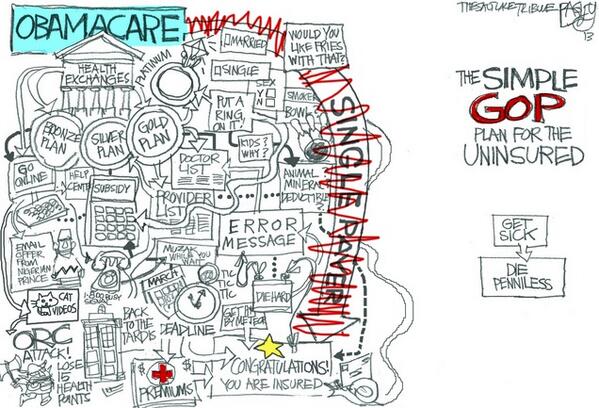 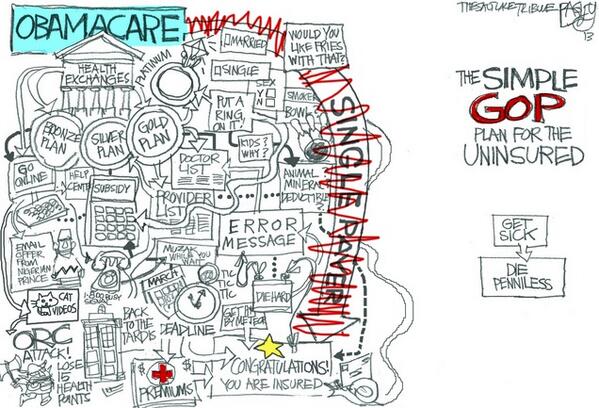 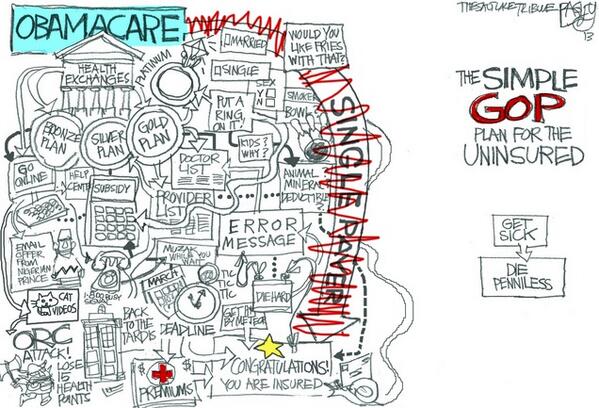 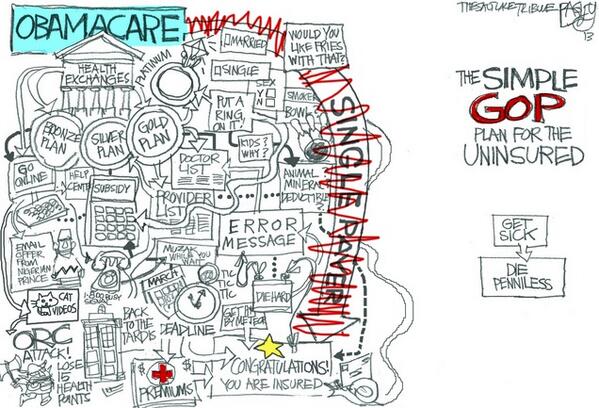 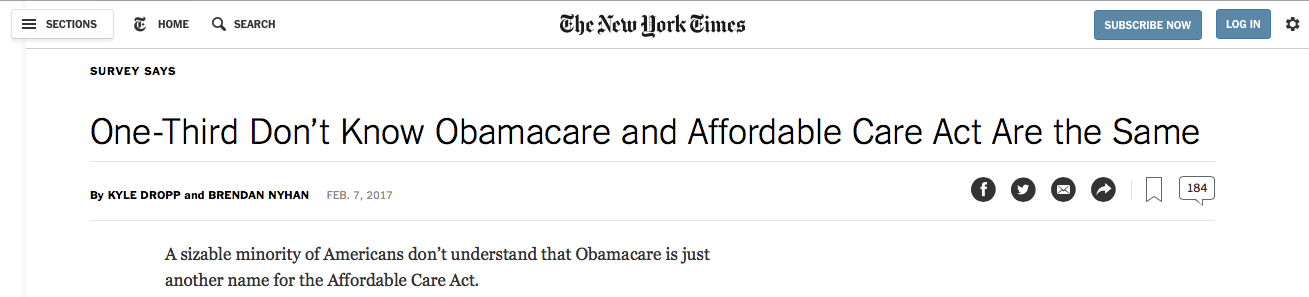 [Speaker Notes: The standard liberal response to this is derision
But this is a real downside to the ACA, and makes it politically vulnerable
Medicare, Medicaid, Social Security don’t have this problem]
No but seriously WTF is the ACA
Three main pillars
Regulate
Insurance companies, please be a little less evil!
Mandate
Everyone go buy insurance
Subsidize
Either through Medicaid or Subsidies
Plus some other stuff
ACOs, staying on your parents’ insurance, etc
[Speaker Notes: Things like banning yearly and lifetime caps, exclusion based on pre-existing conditions
And a bunch of other stuff too like staying on your parents’ insurance until you’re 26, ACOs, limits on insurers overhead]
Gains in Access to Care Under the ACA
Percent of adults 19-64 who needed but did not get:
Source: Commonwealth Fund Biennial Health Insurance Surveys 2005, 2010, 2012, 2014
30 Million Will Remain Uninsured
Uninsured (Millions)
Graphic by the New Republic
CBO May 2013 Update on ACA
CBO Feb 2014 Update on Budget and Economic Outlook
[Speaker Notes: So above gains in access will likely plateau]
Deductibles Are Increasing Rapidly
Percent of Workers 
With Deductibles >$999 (Single Coverage)
Source: Kaiser/HRET Survey of Employer-Sponsored Benefits, 2015
[Speaker Notes: The ACA didn’t cause this, but it didn’t help either]
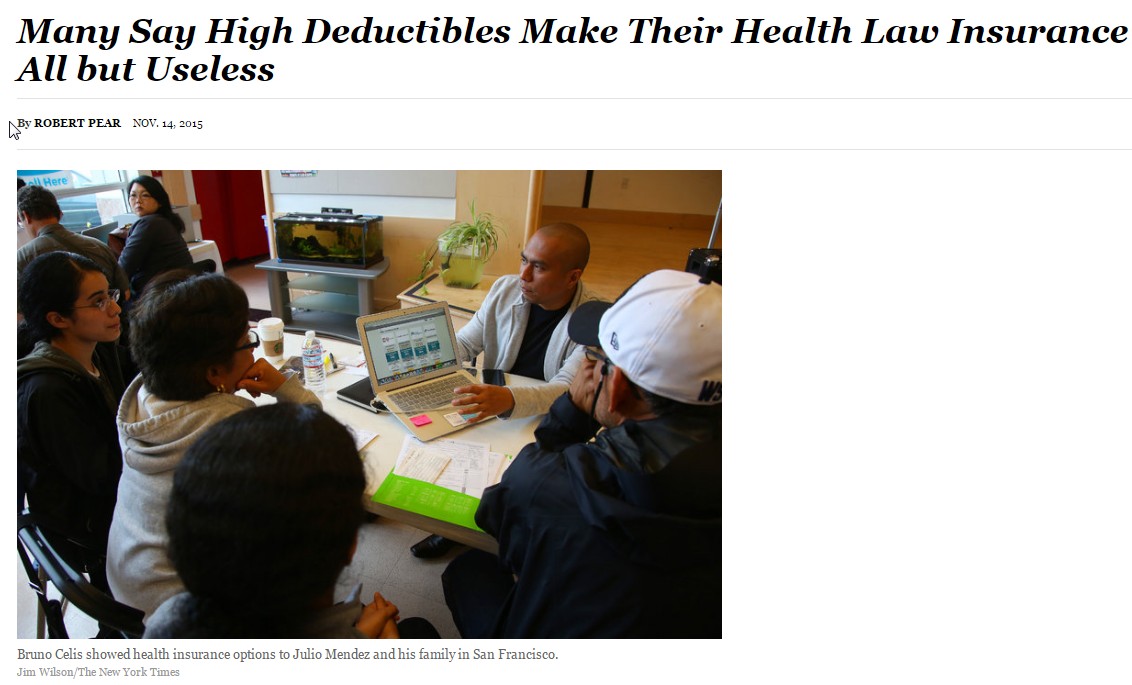 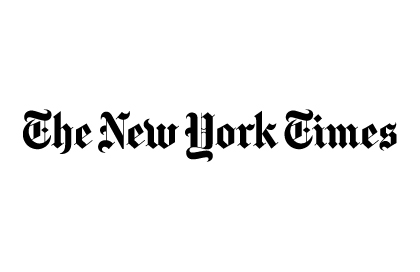 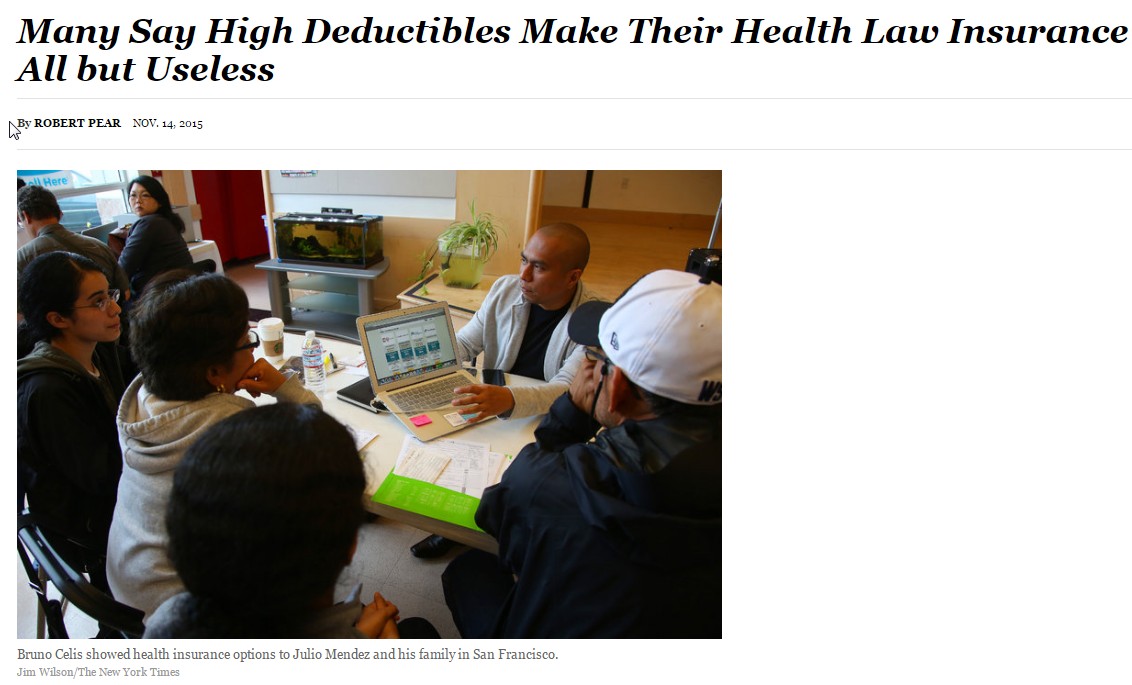 Source: Pear, R. NYTimes Nov 14, 2015
Uninsured and Under-InsuredDelay Seeking Care for Heart Attacks
Odds ratio for delayed care*
Source: JAMA April 15, 2010. 303:1392
*Adjusted for age, sex, race, clin. charact., hlth status, social/psych fx, urban/rural. 
Under-insured=had coverage but patient concerned about cost
[Speaker Notes: Why is this bad?]
Insurers Risk Select Via Formulary DesignInsurance corporations skirting ACA regulations
Oster & Fendrick, Am J Managed Care 2014;9:693-4
Plan 3 = Harvard Pilgrim
“No” = No drug of choice available on Tier 1 (lowest co-pay)
[Speaker Notes: This is a way around the ACA reg forbidding discrimination based on pre-existing conditions]
What about this guy?
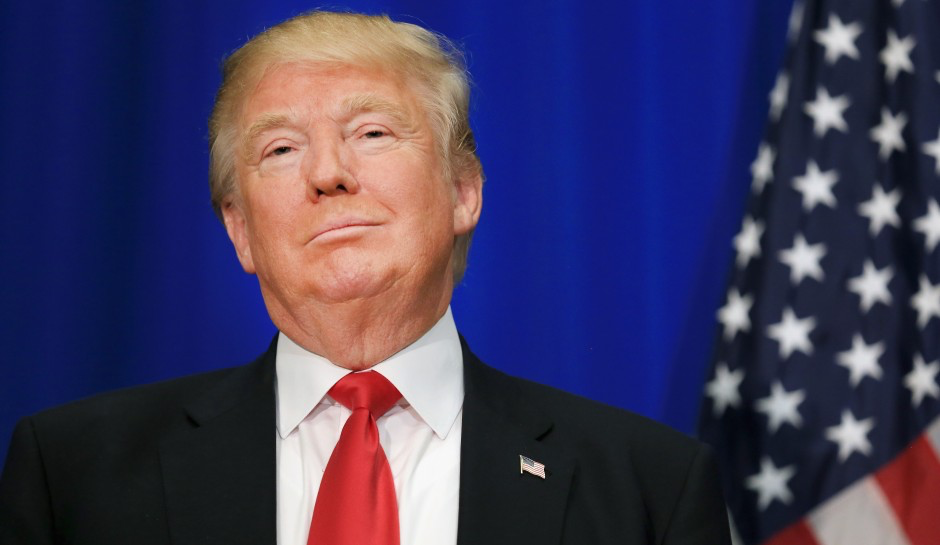 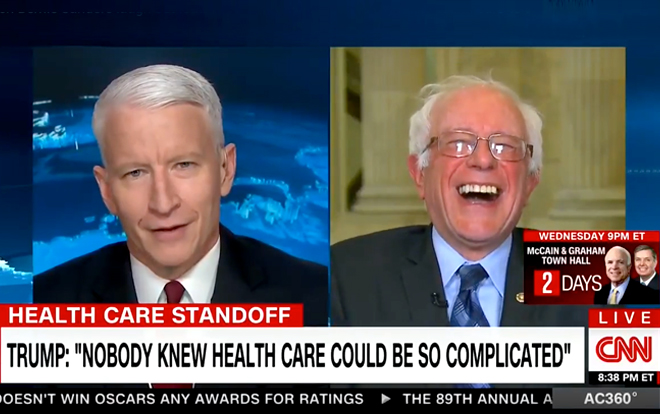 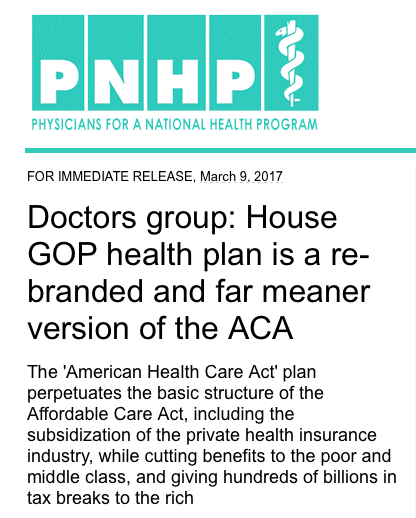 The American Health Security Act
Trumpcare tl;dr
Cut subsidies for private insurance
Cuts Medicaid, looks to end expansion in 3 years
Decreased support for out of pocket costs
Switches individual mandate for “continuous coverage” penalty
Tax cuts for the rich and corporations
The cure for everything that ails this great nation
[Speaker Notes: Change subsidies from income based to age based (but mostly flat)
Medicaid- not a block grant yet, but moving in that direction]
If only there was a better way…
Single Payer: Healthcare as a human right
EVERYONE gets health insurance from birth to death
All necessary services paid for
Paid for by progressive taxation
Instead of sick people paying more, rich people do
No co-payments, deductibles, cost sharing
[Speaker Notes: There aren’t a lot of slides here
But that’s because single payer is simple]
PNHP Proposal: HR 676 “Improved Medicare for All”
[Speaker Notes: Administrative costs cut because it is less complicated. And pharmaceutical costs cut because of collective bargaining.
FYI look out for Bernie to introduce a bill in the Senate
Savings more than enough to cover all uninsured people, retrain those who lose jobs]
PNHP Proposal: HR 676 “Improved Medicare for All”
Credit: PNHP California chapter
[Speaker Notes: Administrative costs cut because it is less complicated. And pharmaceutical costs cut because of collective bargaining.]
Can We Afford Single Payer?
Under HR 676, 95% of Americans will pay less than they currently do
[Speaker Notes: We are paying for single-payer without getting the benefits of it. A public program is only as good as the amount of money you put into it, and we are putting in more than anyone else in the world.]
Overall Administrative Costs per CapitaUnited States and Canada, 2016
Source: Woolhandler et al. NEJM 2003;349:768 (updated); Himmelstein et al. Health Aff 9/2014
A Summary Snapshot
The US has by far and away the most expensive healthcare system in the world for no extra quality
In the US:
30 Million remain uninsured WITH the ACA
116 Million forgo medical care due to cost annually 
1.7 Million declare bankruptcy each year due to inability to pay medical bills
Estimated 45,000 die per year due to lack of coverage
Credit: Drs. Himmelstein and Woolhandler
US Census Bureau, 2012
A Fork in the Road
USA 1971: 
HMO Act
USA
Health costs % of GDP
Canadian Single Payer Fully Implemented
Canada
2014
Source: Statistics Canada, Canadian Institute for Health Info, and NCHS/Commerce Dept.
Most Want Medicare-for-AllDo you favor “expanded, universal Medicare-for-All”?
All Adults
Democrats
Source: Kaiser Health Tracking Poll, 12/17/2015
“Expanded, Universal Medicare for All” Favored by Most Independents and Even Many Republicans
Republicans
Independents
Source: Kaiser Health Tracking Poll, 12/17/2015
Most Physicians Support a National Health Program.
59%
of physicians support single payer
Percent supporting National Health Insurance
2007 detail of surveys of random samples of US physicians.
Carroll and Ackerman. Ann Int Med 2008;148:566
Canadian Physicians’ Incomes
Canadian Institute for Health Information
Figures are gross income, Canadian $, 2013-2014
We Can Win the Trifecta
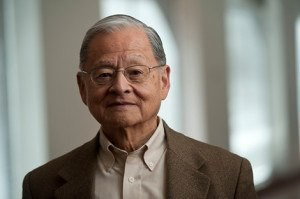 “You can have 
universal coverage and 
good quality healthcare 
while still managing to 
control costs… 
but you need 
Single-Payer to do it.”
Dr. William Hsiao
Harvard Health Economist
In summary
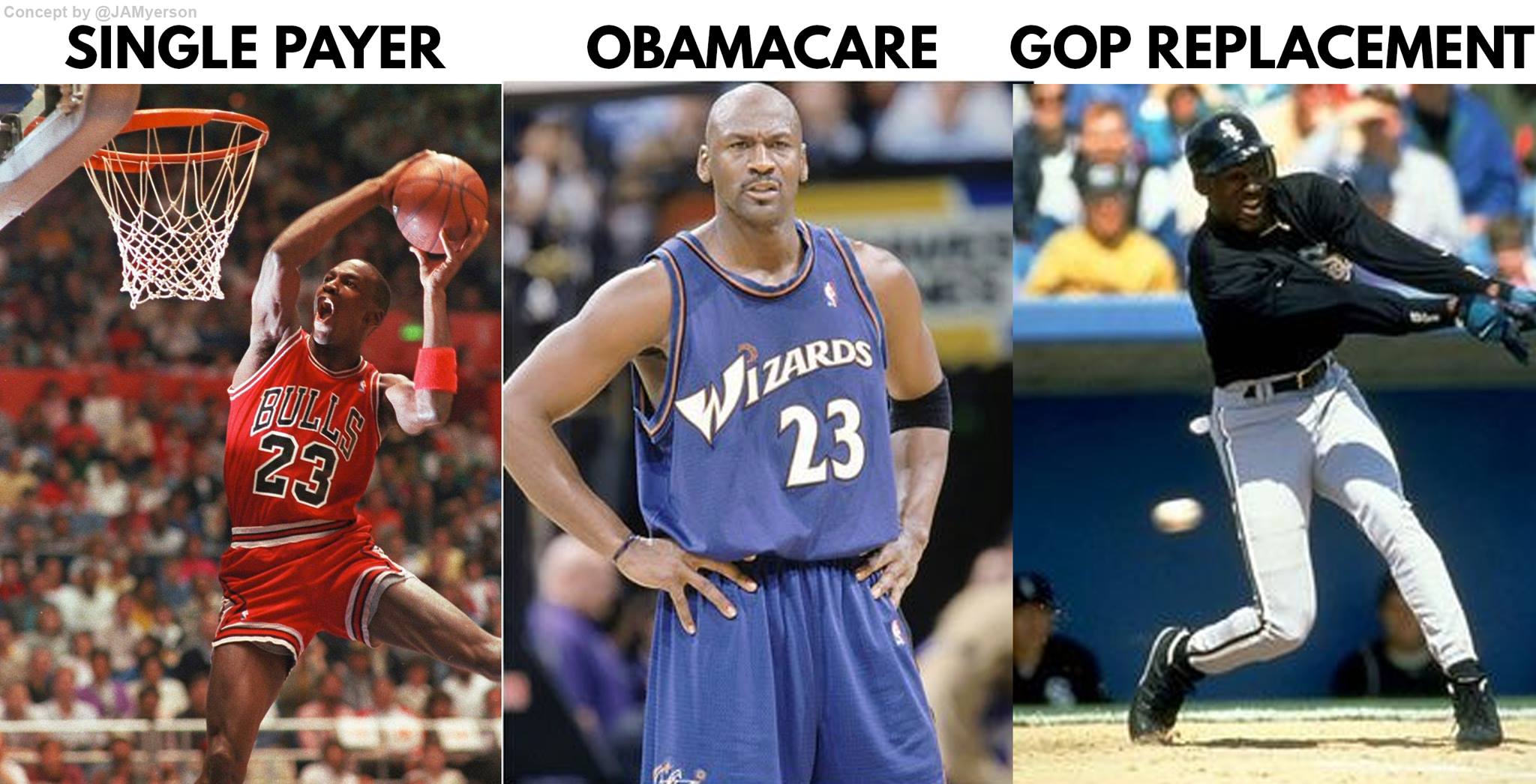 For more information…
Andrew.s.hyatt@gmail.com

Health policy websites:
The Commonwealth Fund: www.commonwealthfund.org
Kaiser Family Foundation: www.kff.org
Health Affairs Blog: http://healthaffairs.org/blog/
Physicians for a National Health Program: www.PNHP.org
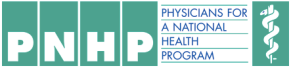